INSTITUTO QUERETANO
SAN JAVIER
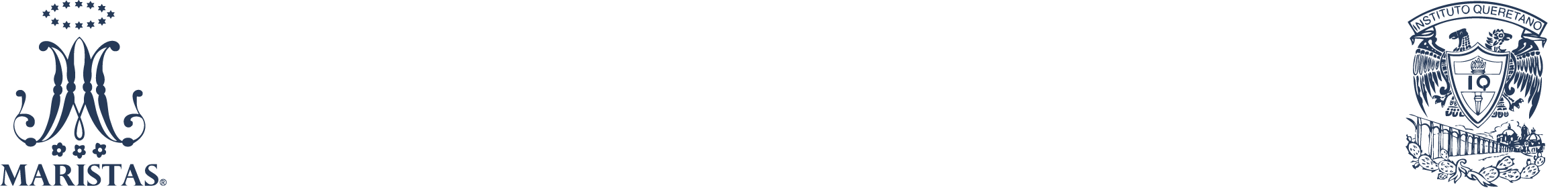 PROYECTO EQUIPO #6
INTEGRANTES:
JOSÉ RAUL RUBALCAVA MEDINA. (matemáticas VI).
MARÍA TERESA HIDALGO ÁLVAREZ.(dibujo constructivo II)
SE PLANEA LLEVAR A CABO ESTE PROYECTO EN EL CICLO ESCOLAR 2018-2019.
PROYECTO
OPTIMIZACIÓN DEL MATERIAL DE UN ENVASE PARA EXPORTACIÓN DE BEBIDA DE 1 LITRO.
PRODUCTO 1
PRODUCTO 2
PRODUCTO 3